КОМПАНИЯ «АСУ XXI век»
Разработка информационных систем для бизнеса
ВОРОНКА ПРОДАЖТехнология контроля и анализа продаж
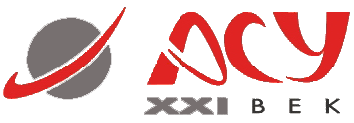 Время
Выход на лицо, принимающее решение
От сбора данных к анализу
Презентация / встреча
Коммерческое предложение
Схемы формализованных и структурированных бизнес-процессов могут быть представлены в виде дерева задач, которое показывает связь результатов подчиненных и родительских задач  (см. презентацию «Дерево задач»).
	Представим выделенные этапы бизнес-процесса в графическом виде.
Договор
2. С течением времени число клиентов (контактов) на каждом этапе уменьшается и может быть представлено в виде т. н. «воронки продаж».
Оплата
1. Выделение этапов в бизнес-процессе продажи.
Число клиентов на этапе
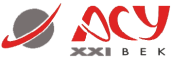 Воронка продаж
Что такое воронка продаж?
Продажа – это процесс, состоящий из этапов. Потенциальный клиент и продавец проходят последовательно по этапам процесса продажи.
1. Выделение этапов в бизнес-процессе продажи.
Воронка продаж
Что такое воронка продаж?
1. Выделение этапов в бизнес-процессе продажи.
2. Что это за этапы?
Воронка продаж
Время
Выход на лицо, принимающее решение
Что такое воронка продаж?
Презентация / встреча
Коммерческое предложение
3. С течением времени число клиентов (контактов) на каждом этапе уменьшается и может быть представлено в виде т. н. «воронки продаж».
Договор
Оплата
1. Выделение этапов в бизнес-процессе продажи.
2. Что это за этапы?
Число клиентов на этапе
Воронка продаж
Что показывает воронка продаж?
Воронка продаж показывает количество клиентов, находящихся на определенной ступени заключения сделки.
1680
«Холодные» телефонные звонки
1420
Выход на лицо, принимающее решение
1104
Презентация, встреча
438
Коммерческое предложение
218
Договор
121
Оплата
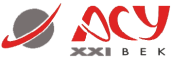 Что показывает воронка продаж?
Воронка продаж показывает количество клиентов, находящихся на определенной ступени заключения сделки.
Входящие контакты [шт.]
1680
«Холодные» телефонные звонки
1420
Выход на лицо, принимающее решение
Пропускная способность [%]
1104
Презентация, встреча
Длительность сделки
438
Коммерческое предложение
Длительностьодного этапа
218
Договор
121
Оплата
Сделки на выходе [шт.]
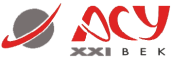 Показатели воронки продаж
Входящие контакты [шт.]
Пропускная способность [%]
Длительность сделки
Длительностьодного этапа
Сделки на выходе [шт.]
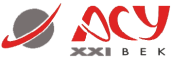 Рост продаж
Экстенсивный(увеличение числа входящих контактов)
Интенсивный(изменения в структуре процесса продажи)
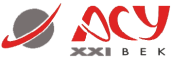 Воронка продаж
37 дней
Что показывает воронка продаж?
1. Проблемные этапы в бизнес-процессе
3. Изменения в структуре входящих контактови сделок на выходе:
Входящие контакты:
женщины
мужчины
Проблемный этап
Входящие контакты:
предприятия-производители
торговые компании
50%
50%
Нормальный этап
46%
54%
32%
68%
30%
70%
Идеальный этап
32%
68%
42%
58%
29%
71%
Воронка продаж показывает, на каком из этапов бизнес-процесса происходит наибольшая потеря контактов.
44%
56%
Сделки на выходе:
мужчины – 29%, женщины – 71%
52%
48%
2. Длительность бизнес-процесса
51%
49%
Сделки на выходе:
Торговые компании – 51%, предприятия-производители – 49%
4 дня
Воронка продаж показывает соотношения в структуре входящих контактов и сделок на выходе.
16 дней
8 дней
2 дня
7 дней
Воронка продаж показывает длительность всего бизнес-процесса и отдельных его этапов, позволяя выделить из них наиболее проблемные .
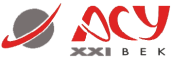 Эталонная воронка продаж
Эталонная воронка продаж
Воронка продаж сотрудника
Довженко А. Е.
Решетова С. И.
67%
73%
36%
25%
75%
81%
28 дней
22дня
31день
80%
33%
48%
50%
100%
75%
50%
75%
Воронка продаж подразделения
53%
Отдел продаж Петербург
Региональный отдел
Эталонная воронка продаж показывает общефирменную статистику, собранную со всего предприятия. 
Эталонную воронку можно сравнить с воронкой продаж отдельного сотрудника, группы сотрудников, группы организаций, по отдельному проекту (виду деятель-ности), воронкой продаж за определенный период и т. п.
87%
22%
21%
58%
19 дней
51 день
30%
71%
67%
100%
50%
60%
Воронка продаж для группы клиентов
Воронка продаж для проектов
Оборудование
Услуги и работы
Торговые компании
Производители
73%
36%
55%
36%
30%
75%
67%
90%
67%
27%
23 дня
60%
28%
29 дней
36дней
8 дней
38%
75%
42%
80%
33%
80%
67%
50%
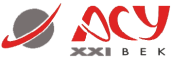 Выход на лицо, принимающее решение
Воронка продаж в динамике
Презентация / встреча
Коммерческое предложение
Февраль
Март
Апрель
Май
Июнь
Июль
Январь
Очевидно, что прохождение клиента по этапам бизнес-процесса продажи и, соответственно, этапам воронки продаж растянуто во времени. Зачастую длительность одной сделки с момента первого контакта с клиентом до подписания договора превышает несколько месяцев, а, возможно, и несколько лет.
Договор
1420
1104
Оплата
438
Большая часть оплат от клиентов, отношения с которыми начались в январе – марте, произошла до июля. Однако на практике все обстоит несколько сложнее.
218
121
В р е м я
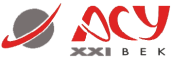 Воронка продаж
Воронка продаж в динамике
Февраль
Март
Апрель
Май
Июнь
Июль
Январь
1420
1420
122
332
552
98
1104
106
62
438
158
71
41
16
Большая часть оплат от клиентов, отношения с которыми начались в январе – марте, произошла до июля. Однако на практике все обстоит несколько сложнее.
54
16
72
38
22
218
14
10
41
121
18
38
Часть сделок успешно «сращиваются» уже в марте,…
… а часть – только в июле.
«Акме» (греч. «вершина») – период наибольшей отдачи от залитых в воронку на первом этапе телефонных звонков.
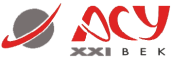 Воронка продаж
Воронка продаж в динамике
«Акме» (греч. «вершина») – период наибольшей отдачи от залитых в воронку на первом этапе телефонных звонков.
Февраль
Март
Апрель
Май
Июнь
Июль
Январь
Сделки (холодные звонки: январь)
1420
1420
122
332
552
98
1104
106
62
438
158
71
41
16
Большая часть оплат от клиентов, отношения с которыми начались в январе – марте, произошла до июля. Однако на практике все обстоит несколько сложнее.
54
16
72
38
22
218
14
10
41
121
18
38
Часть сделок успешно «сращиваются» уже в марте,…
… а часть – только в июле.
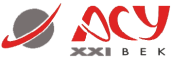 Воронка продаж
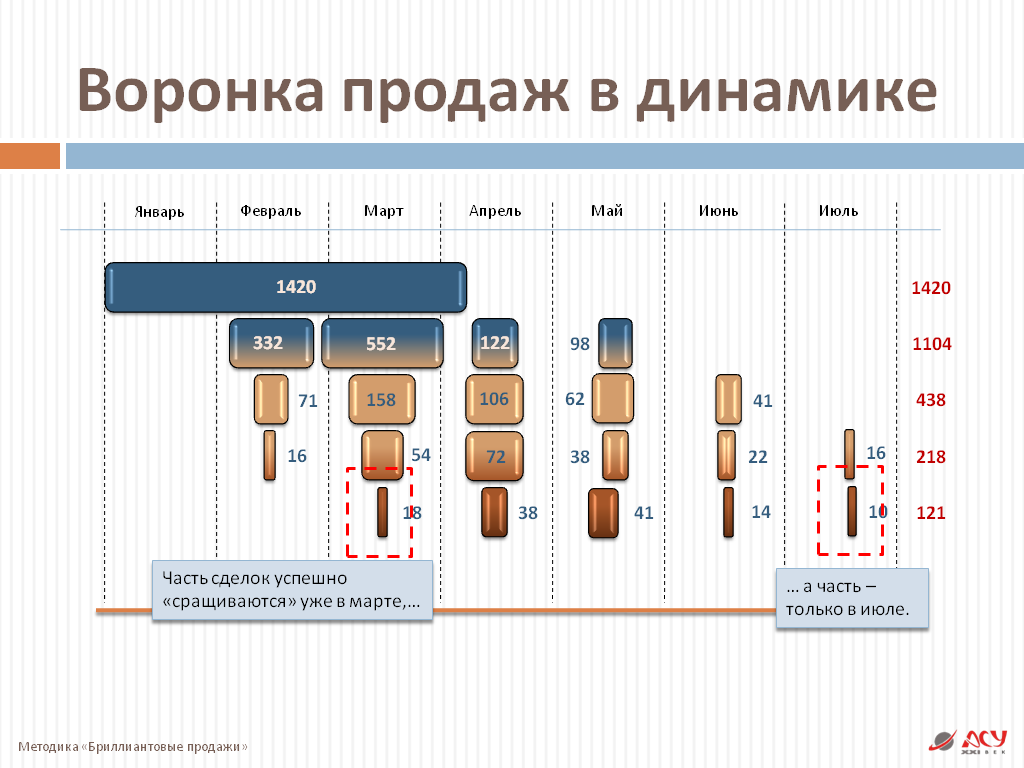 Воронка продаж в таблице
Проект: ОборудованиеПодразделение: Региональный отдел продажСотрудник: <Все сотрудники>Группа организации: <Все группы>Период: 01.09.2007 –  31.12.2007
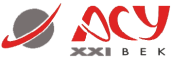 Воронка продаж
Воронка продаж в таблице
Проект: ОборудованиеПодразделение: Региональный отдел продажСотрудник: <Все сотрудники>Группа организации: <Все группы>Период: 01.09.2007 –  31.12.2007
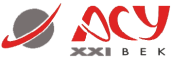 Воронка продаж
Эффект от работы по воронке
+20%
44%
рост пропускной способности
рост эффективности
отдела продаж
-20%
длительность сделки
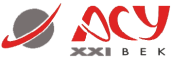 Воронка продаж
Зачем нужна воронка?
Спрогнозировать выполнение планов;
Корректировать работу отдела продаж;
Понять эффективность этапов;
Определить кадровый балласт;
Наши клиенты
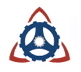 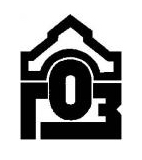 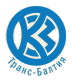 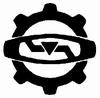 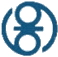 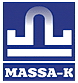 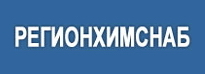 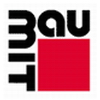 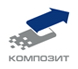 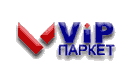 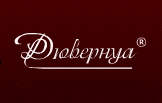 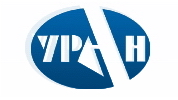 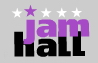 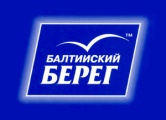 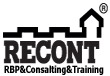 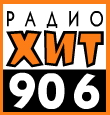 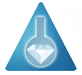 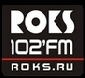 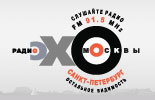 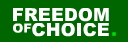 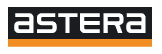 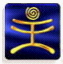 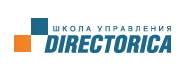 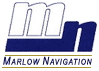 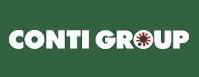 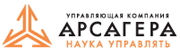 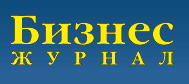 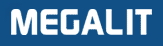 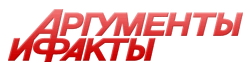 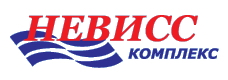 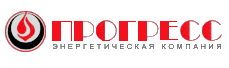 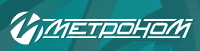 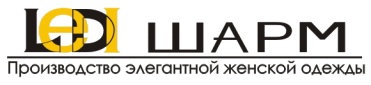 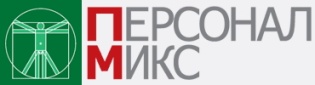 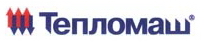 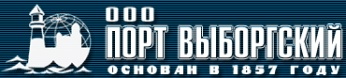 Разработчик
ООО «Компания АСУ XXI век»
Разработка информационных систем для бизнеса.

197110, Санкт-Петербург, Петровский пр., д. 26
тел. / факс: (812) 350-94-14; 235-48-90
www.asuxxivek.ru
mailbox@asuxxivek.ru
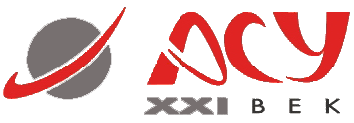